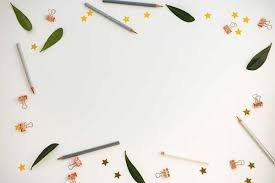 TRƯỜNG THCS NGỌC HỒI
TIẾT 2 + 3:
ĐI TÌM VẺ ĐẸP NGÔN TỪ
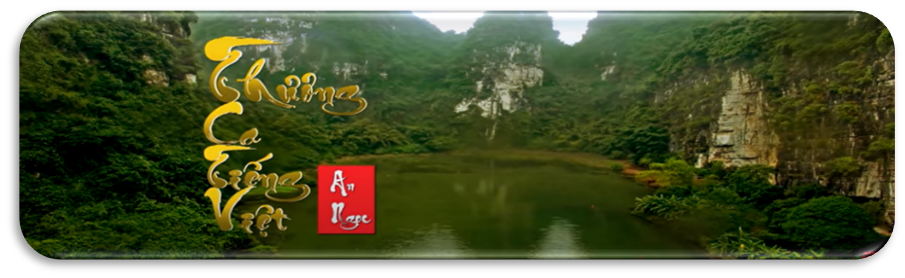 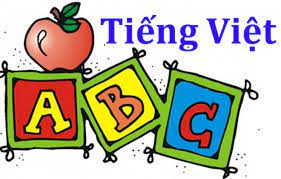 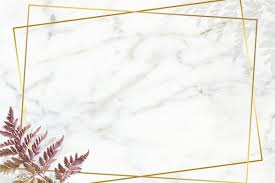 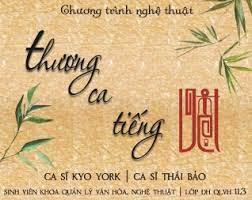 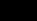 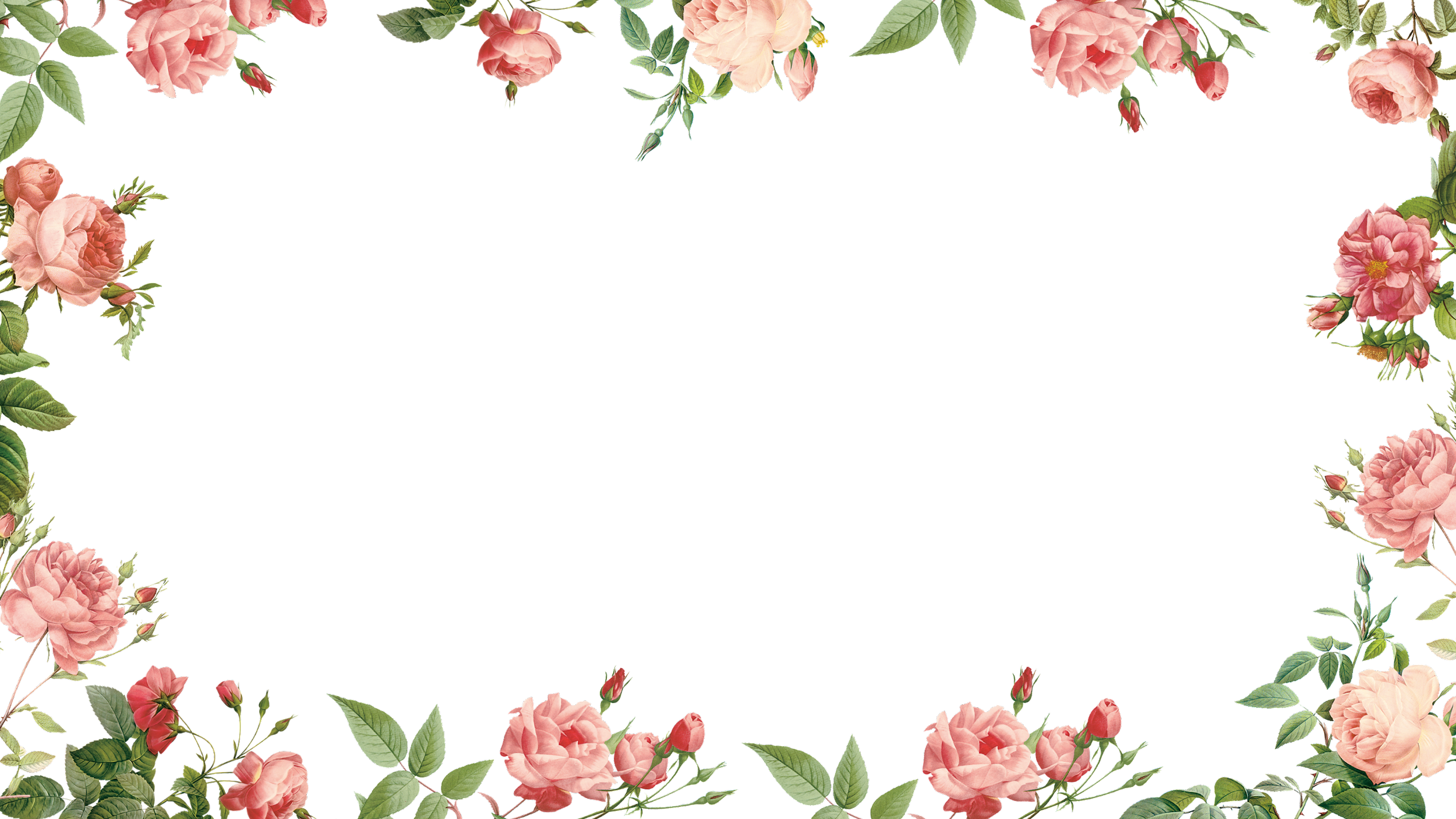 I. NHÂN HÓA
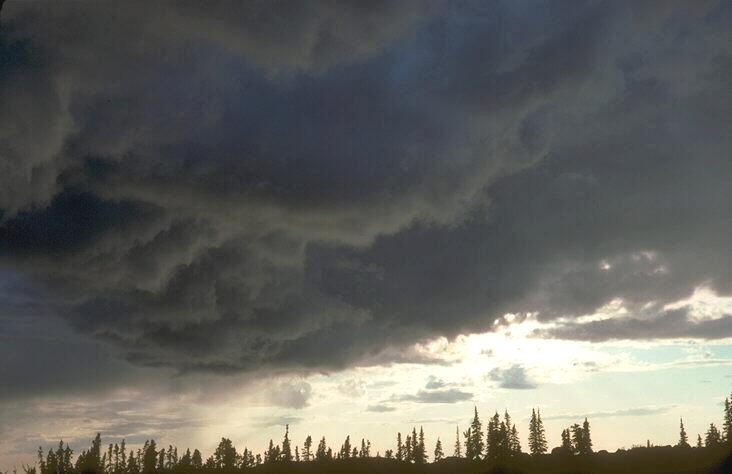 NHÂN HOÁ
Ông trời 
Mặc áo giáp đen
Ra trận
Muôn nghìn cây mía
Múa gươm
Kiến 
Hành quân 
Đầy đường
                        ( Trần Đăng Khoa )
?    Các sự vật nào được nói đến trong khổ thơ trên? Các sự vật ấy được miêu tả bằng những từ ngữ, hành động nào?
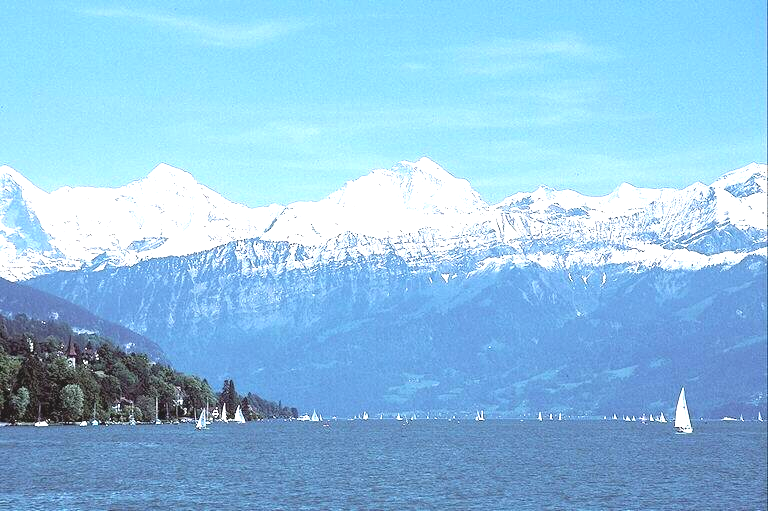 Từ ngữ vốn được dùng để gọi hoặc tả hành động của con người
Nhân hóa
Nhân hoá: là gọi hoặc tả con vật, cây cối, đồ vật… bằng những từ ngữ vốn được dùng để gọi hoặc tả con người.
So sánh 2 cách diễn đạt sau và cho biết cách nào hay hơn ( sự vật, sự việc sinh động và gần gũi với con người)? Vì sao?
Cách 1
Cách 2
1. Bầu trời đầy mây đen.
2. Muôn nghìn cây mía ngả nghiêng, lá bay phấp phới.
3. Kiến bò đầy đường.
1. Ông trời / Mặc áo giáp đen / Ra trận
2. Muôn nghìn cây mía / Múa gươm
3. Kiến / Hành quân / Đầy đường
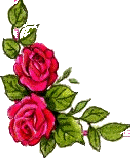 Ví dụ I.1
Ví dụ I.2
1. Ông trời/ mặc áo giáp đen/ ra trận
2. Muôn nghìn cây mía/ múa gươm
3. Kiến/ hành quân/ đầy đường
1. Bầu trời đầy mây đen.
2. Muôn nghìn cây mía ngả nghiêng, lá bay phấp phới.
3. Kiến bò đầy đường.
Miêu tả, tường thuật  một cách khách quan.
Sự vật, sự việc hiện lên sinh động, gần gũi với con người. 
Thể hiện tình cảm của nhà thơ
Phép nhân hóa
Cách diễn đạt bình thường
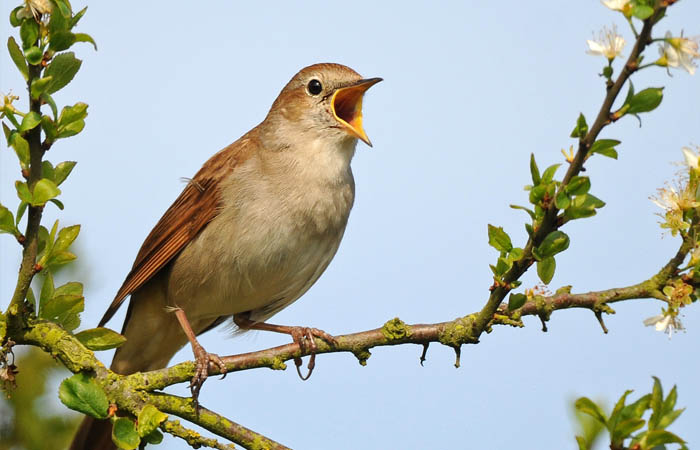 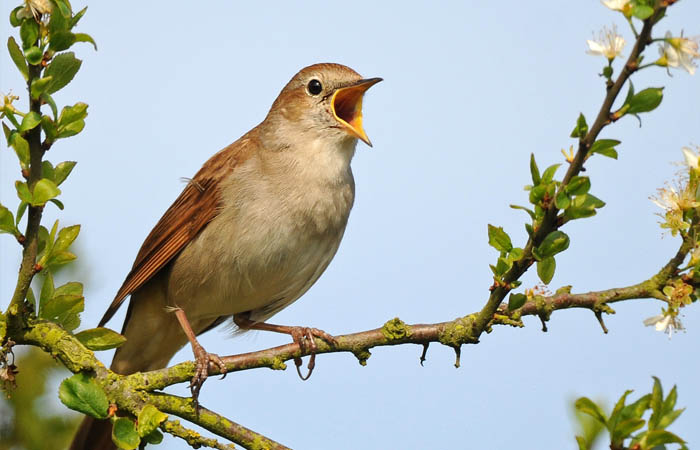 Chú chim đang hót trên cành cây
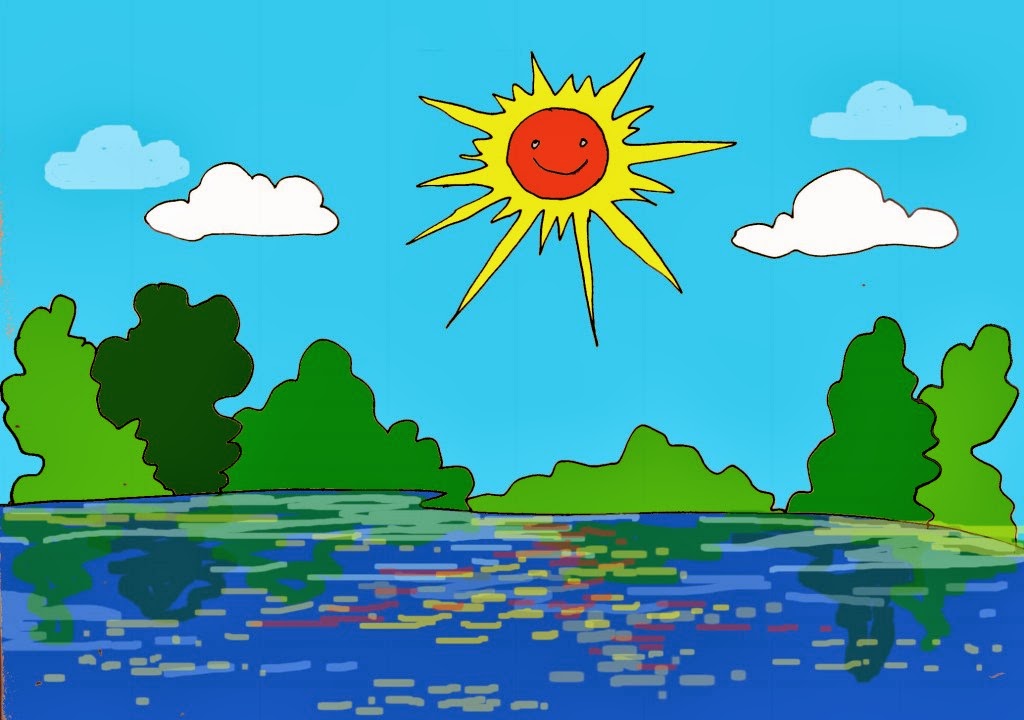 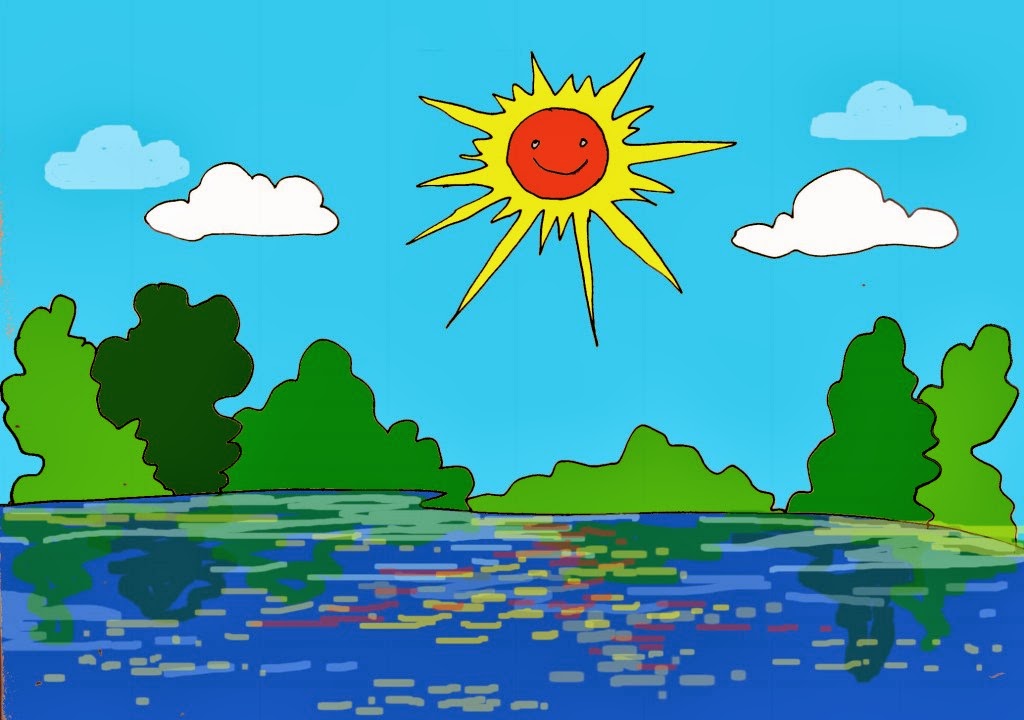 Ông mặt trời đã thức dậy
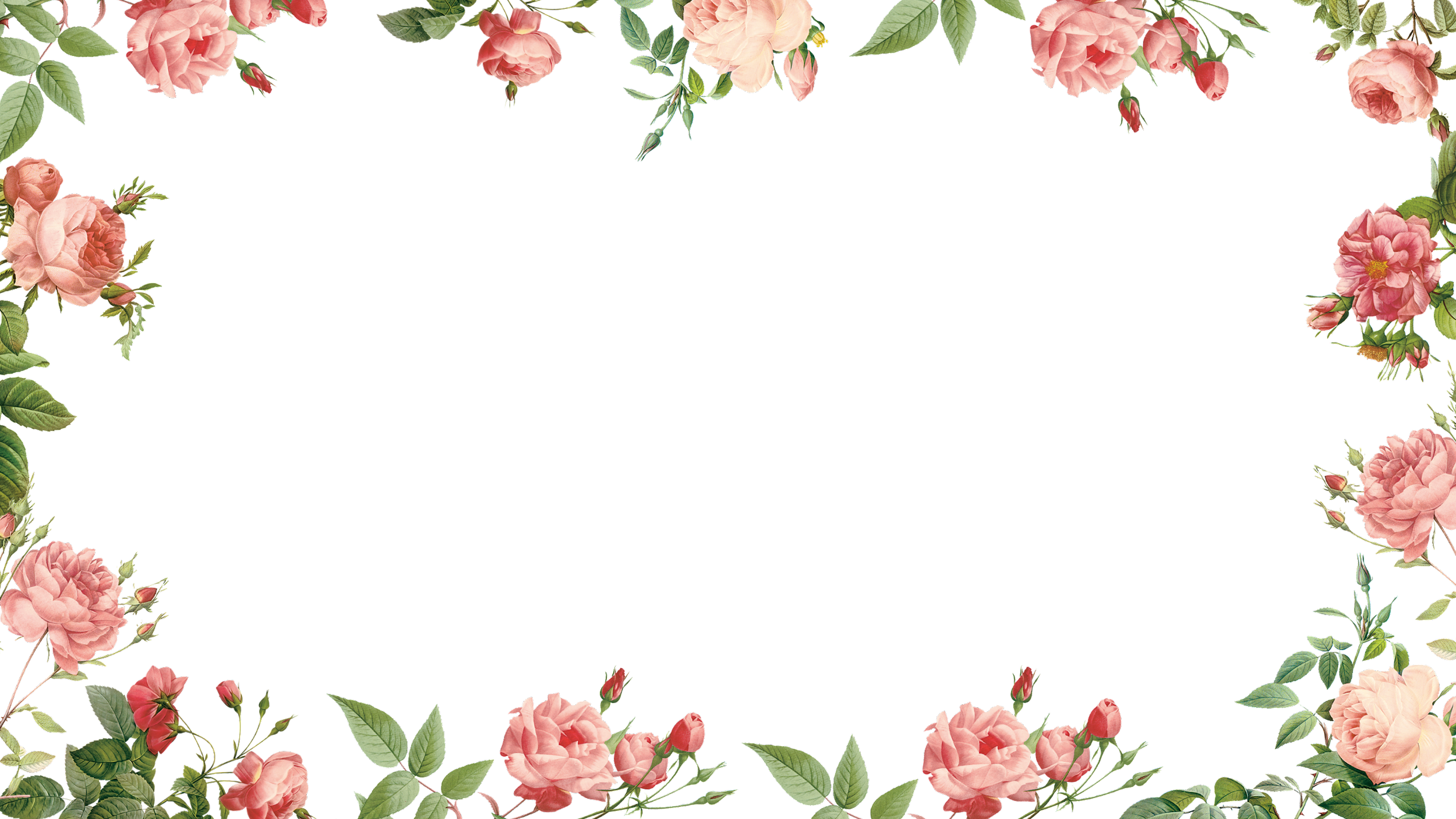 II. SO SÁNH
TRÒ GHƠI: Ghép các đám mây
Dựa vào sự hểu biết về NT so sánh hãy ghép những đám mây phù hợp
BÁC HỒ
NGƯỜI CHA MÁI TÓC BẠC
KIẾN VỠ TỔ
MẶT TRỜI
DƯỢNG HƯƠNG THƯ
NHỮNG BÔNG HOA XINH ĐẸP
HỌC SINH ÙA RA SÂN TRƯỜNG
CÁC BẠN NỮ 6A
QUẢ TRỨNG THIÊN NHIÊN
CHÀNG THANH NIÊN CƠ BẮP
Kết quả:
1. Bác Hồ -  Người cha mái tóc bạc
2. Mặt trời-  Quả trứng thiên nhiên
3. Dượng Hương Thư – Chàng thanh niên cơ bắp
4. Học sinh ùa ra sân trường – kiến vỡ tổ
5. Các bạn nữ 6A -  Những bông hoa xinh đẹp
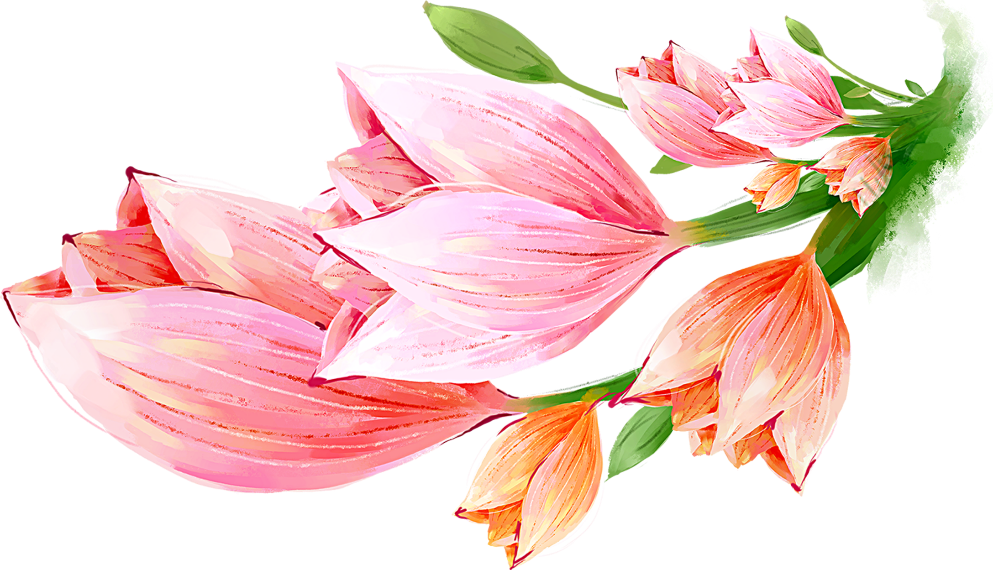 So sánh: là đối chiếu sự vật, sự việc  này với sự vật, sự việc khác có nét tương đồng.
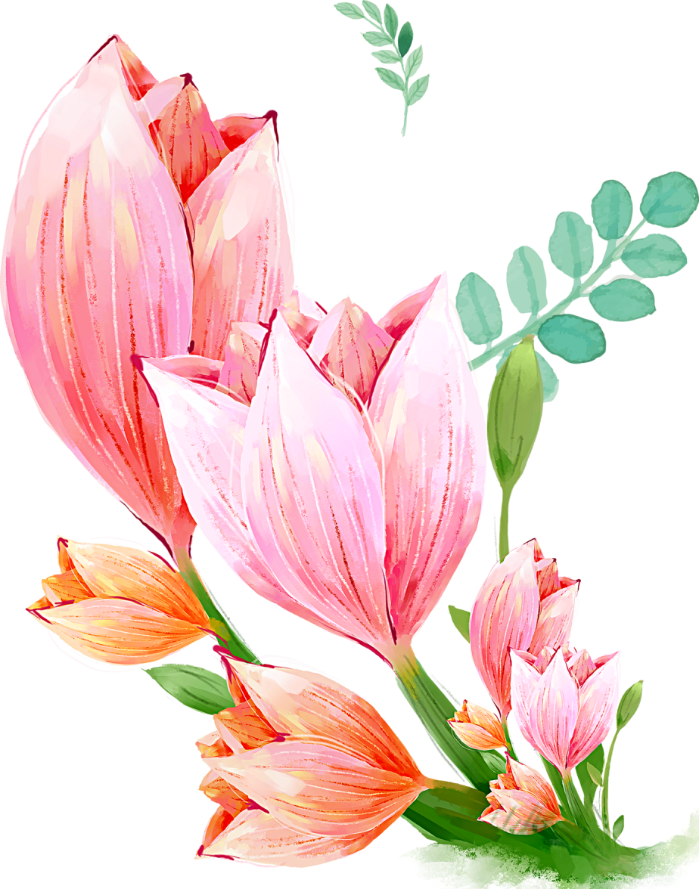 Quan sát tranh, tìm từ so sánh sao cho thích hợp để điền vào chỗ trống.
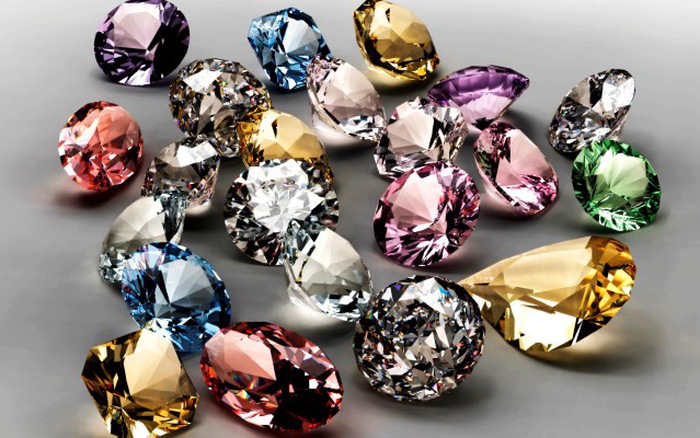 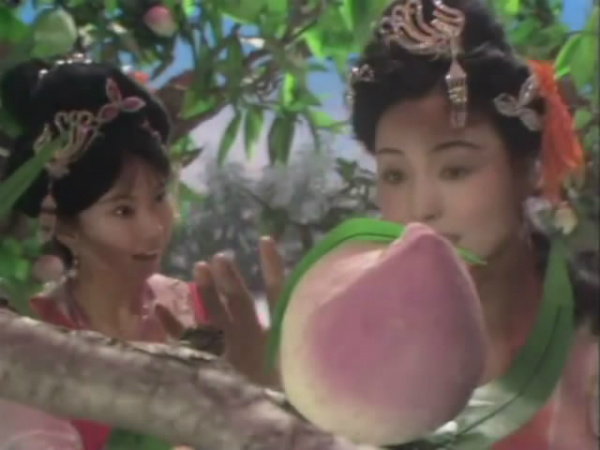 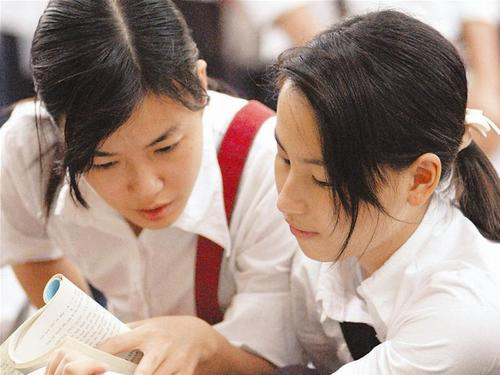 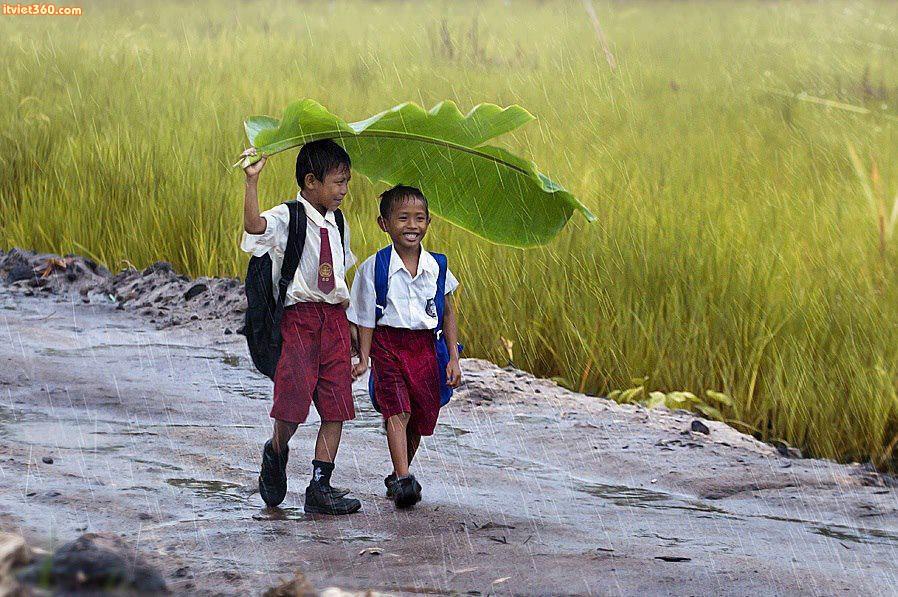 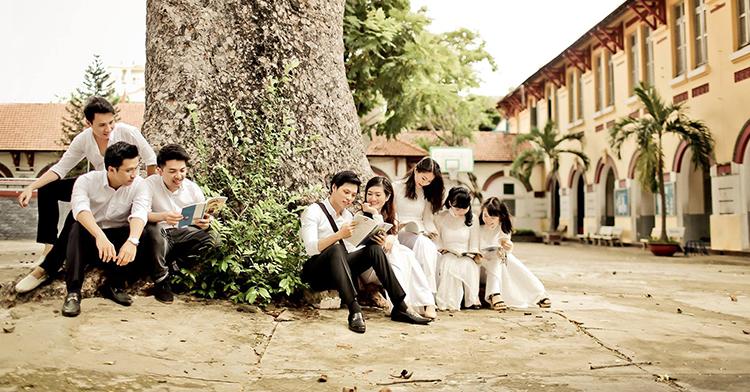 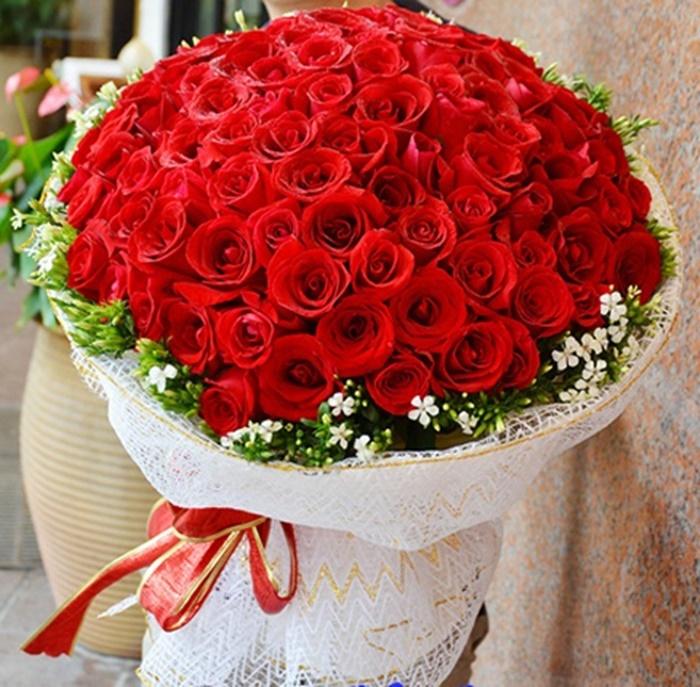 Sống trong bể ngọc kim cương
...................... sống giữa tình thương bạn bè.
Tình bạn tươi thắm ....... hoa
Tình bạn .... bản tình ca tuyệt vời.
như
Ra đi mà gặp bạn hiền
…………. ăn quả đào tiên trên trời.
Không bằng
Như bằng
là
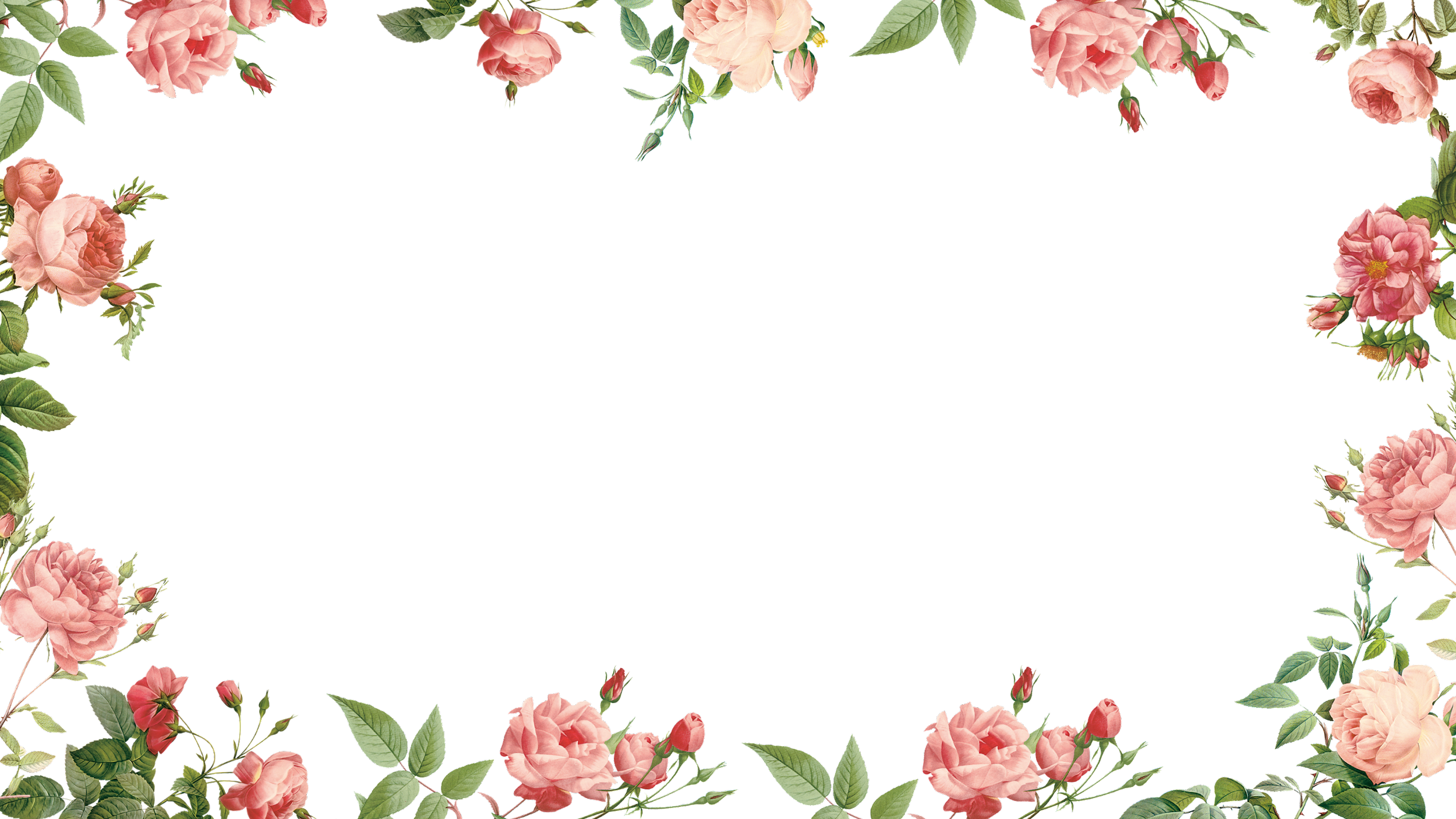 III. ẨN DỤ
Cụm từ “Người Cha” trong ví dụ được dùng để chỉ ai? Vì sao có thể ví như vậy?
“Anh đội viên nhìn Bác 
     Càng nhìn lại càng thương
Người Cha mái tóc bạc
Đốt lửa cho anh nằm.”
                      (Minh Huệ)
“Người Cha” = Bác Hồ.
- Vì Bác với người cha có những nét tương đồng với nhau:
+ Về hình thức: tóc bạc, tuổi tác.
+ Về phẩm chất: tình thương yêu, sự chăm sóc ân cần chu đáo …
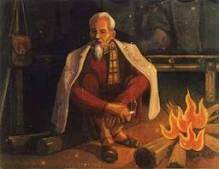 ẨN DỤ
Gọi tên sự vật , hiện tượng này 
bằng tên gọi của sự vật, hiện 
tượng khác có nét tương đồng.
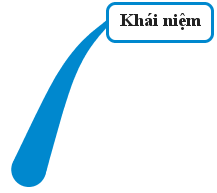 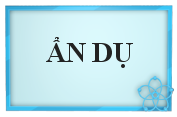 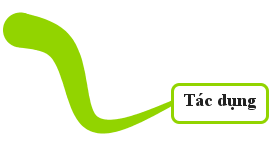 Tăng sức gợi hình, gợi cảm
 cho sự diễn đạt.
Em tập  làm nhà văn
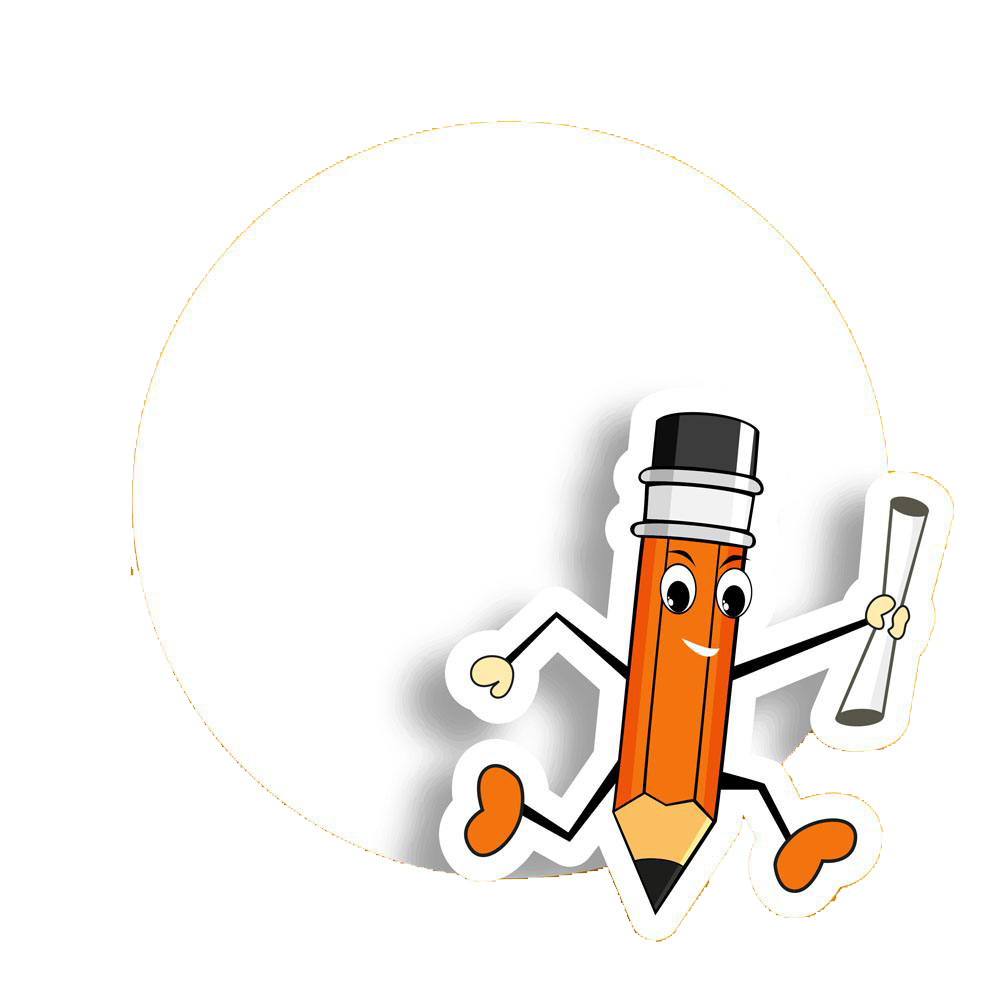 Cách thực hiện: Đặt câu chứa hình ảnh ẩn dụ với sự vật ở trong bức tranh (không được nhắc đến tên của sự vật, hình tranh đó).Hoàn thành vào phiếu học tập. Thảo luận (2-3HS)->3 PHÚT
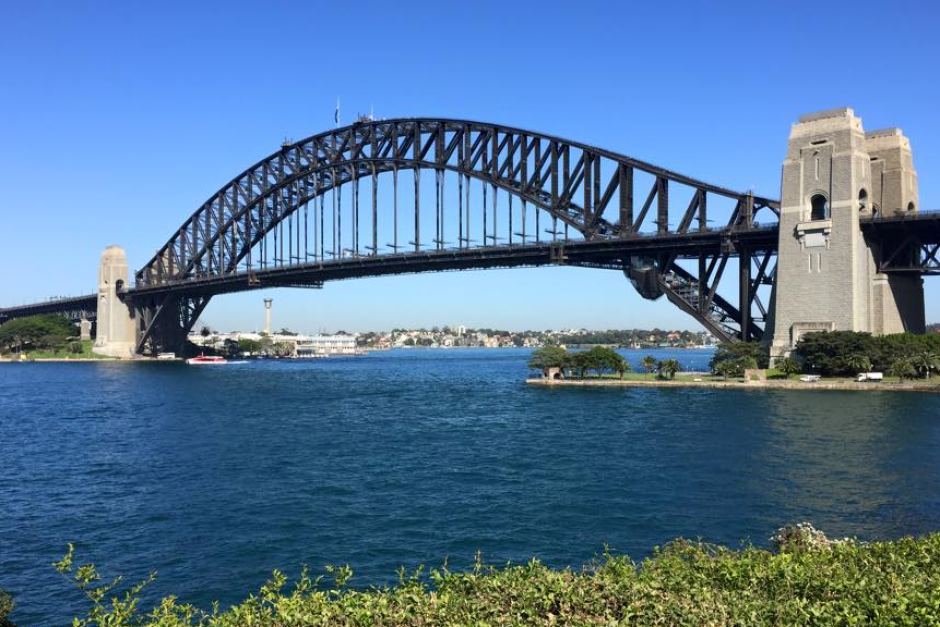 Ví dụ:
Cong cong như con tôm, vắt ngang qua dòng sông.
Cây cầu
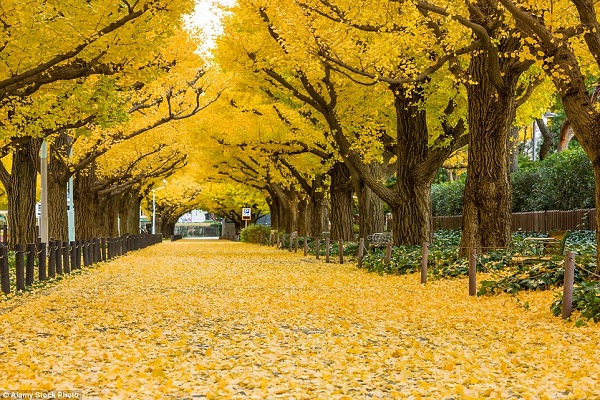 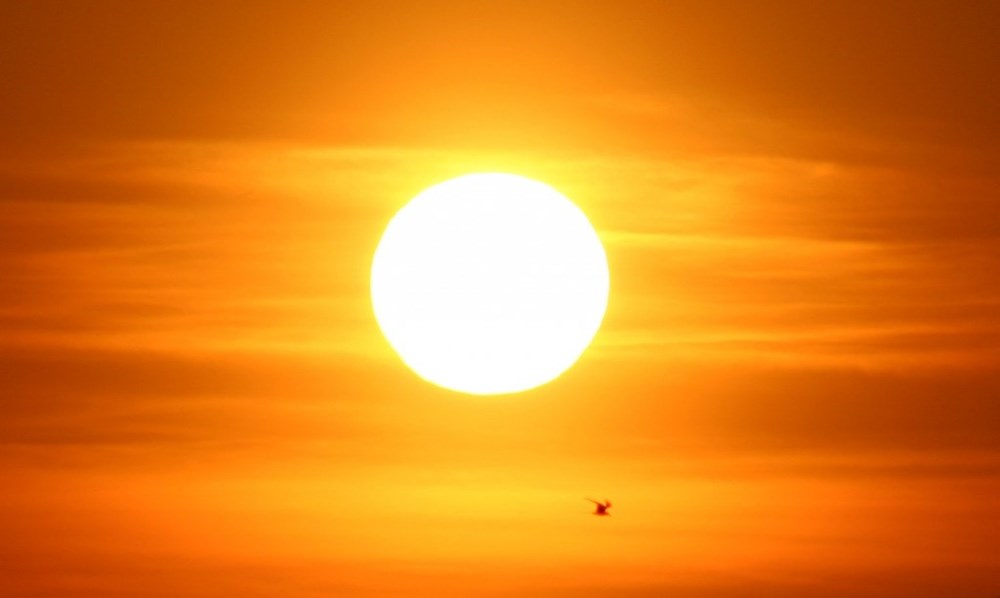 2
1
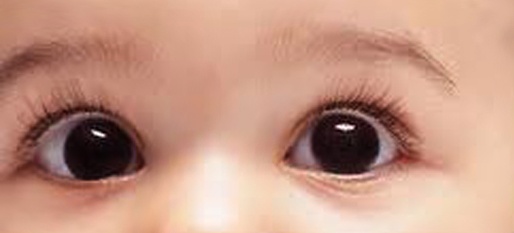 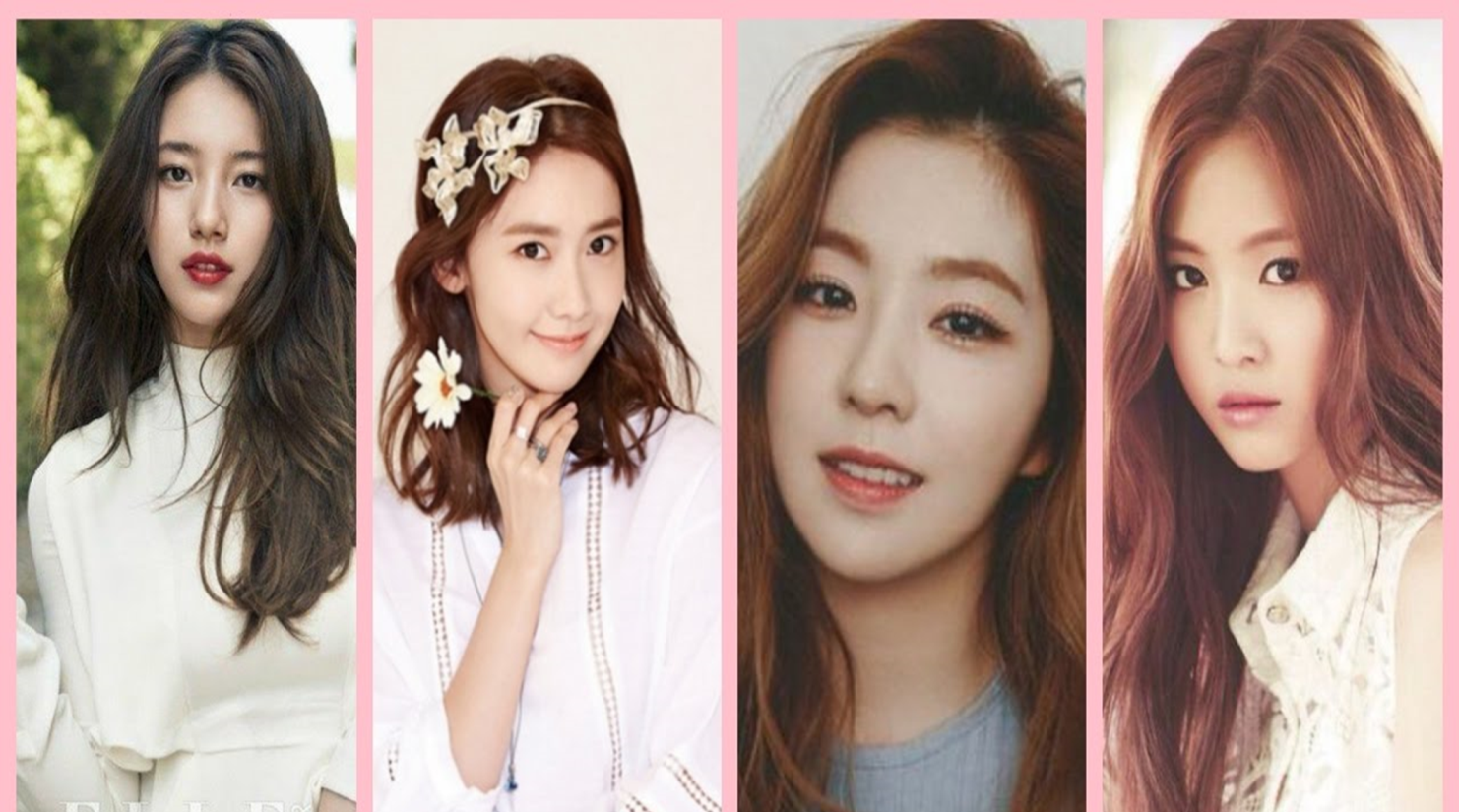 4
3
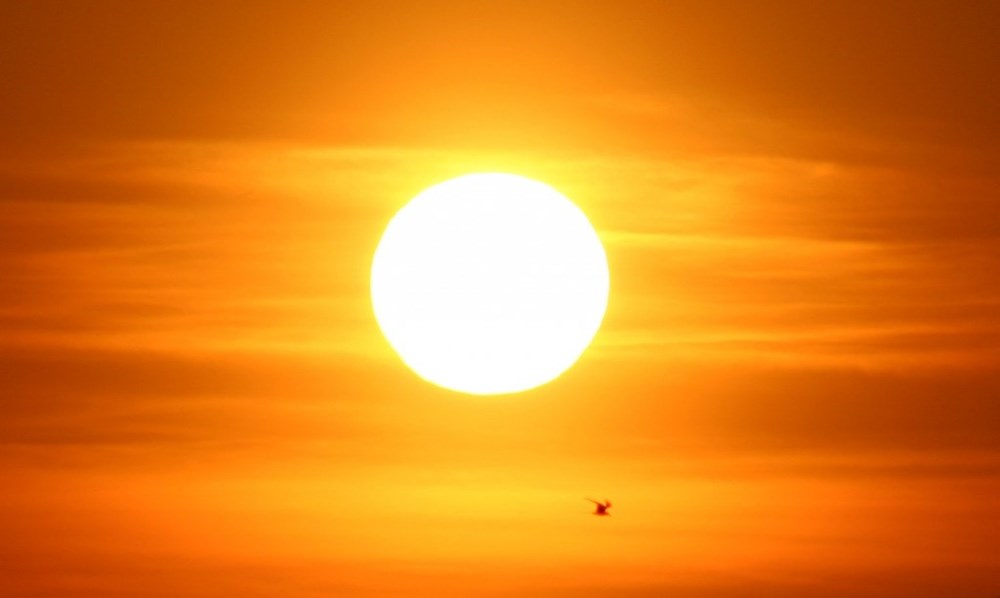 Quả trứng của thiên nhiên đang nhô lên mặt biển.
Mặt trời
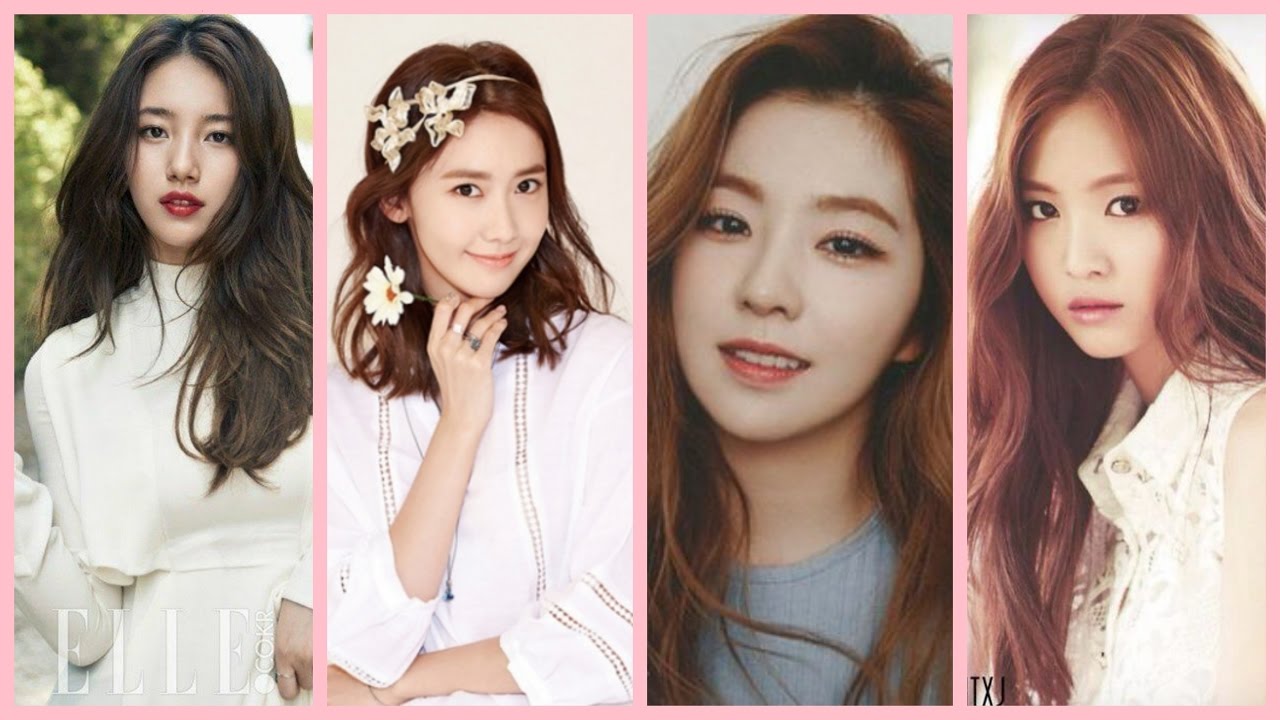 Những bông hoa lớp 6A rất xinh đẹp.
Các bạn nữ
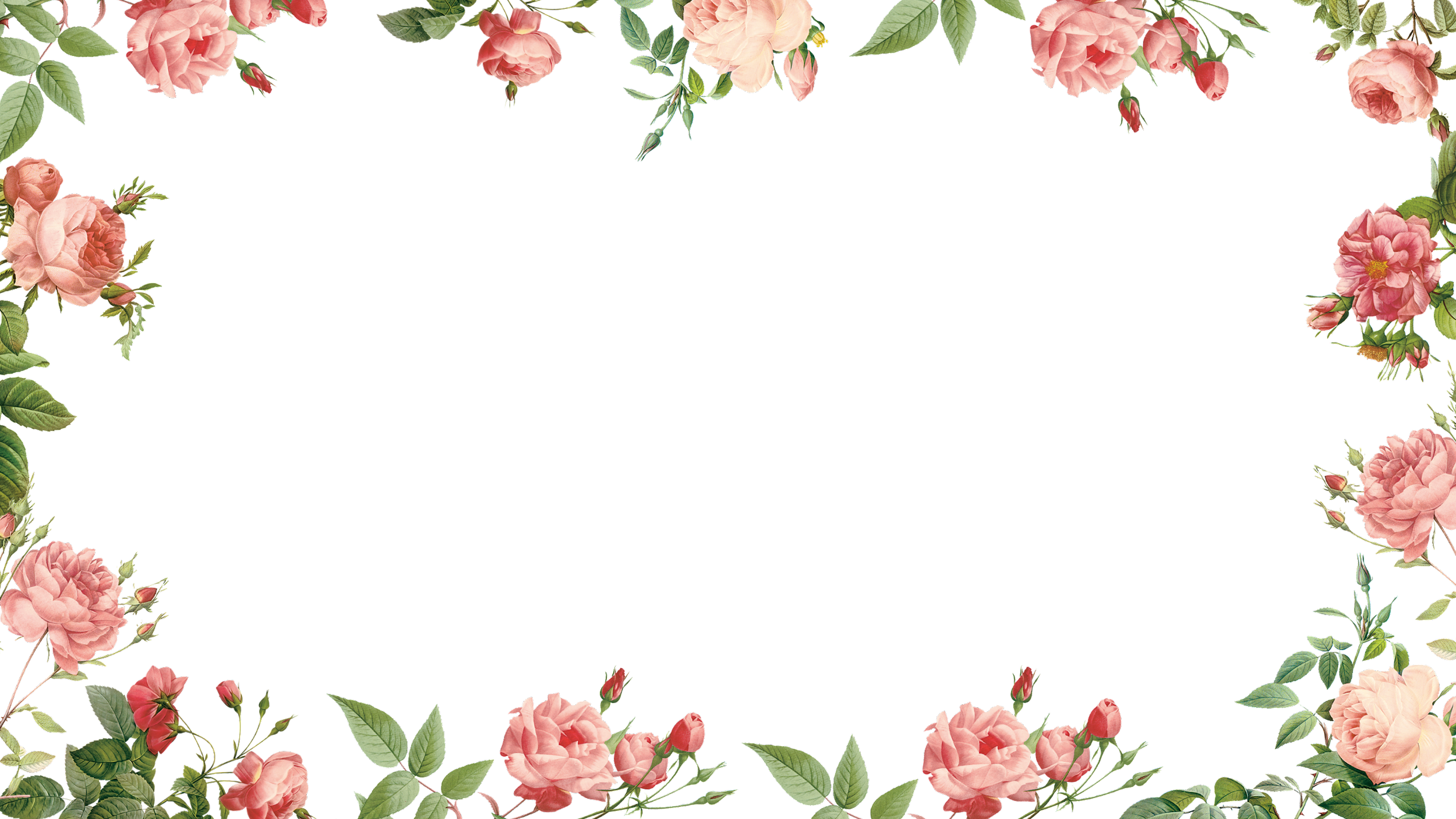 IV.HOÁN DỤ
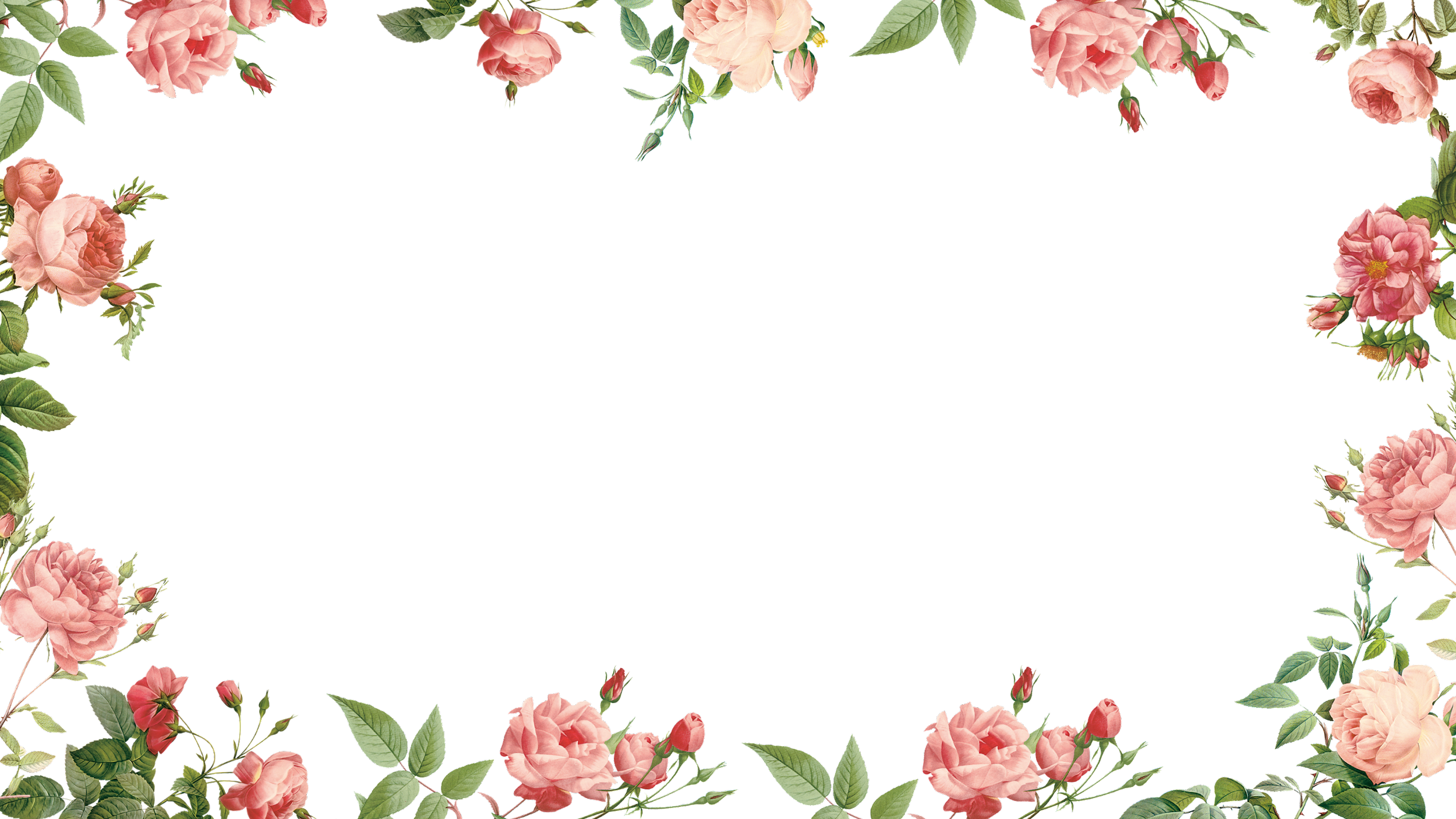 Hoán dụ : Là gọi tên sự vật, hiện tượng, khái niệm này bằng tên sự vật hiện tượng khái niệm khác có quan hệ gần gũi với nó nhằm tăng sức gợi hình, gợi cảm cho sự diễn đạt.
TRÒ CHƠI :
AI NHANH HƠN
Sö dông biÖn ph¸p ho¸n dô ®Ó gäi tªn sù vËt, hiÖn tư­îng trong c¸c bøc ¶nh sau:
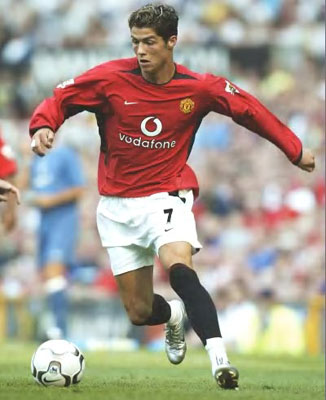 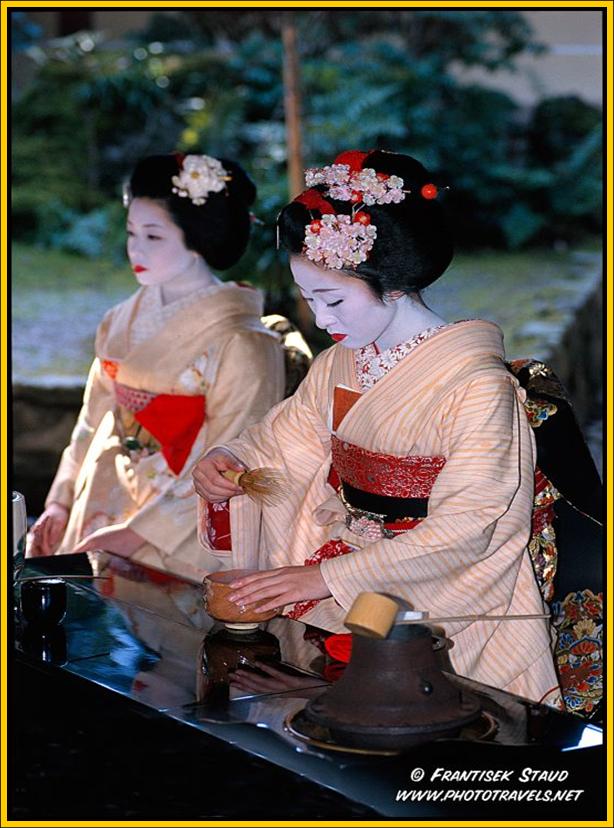 Hai bóng hồng
Chân sút số 1 thế giới
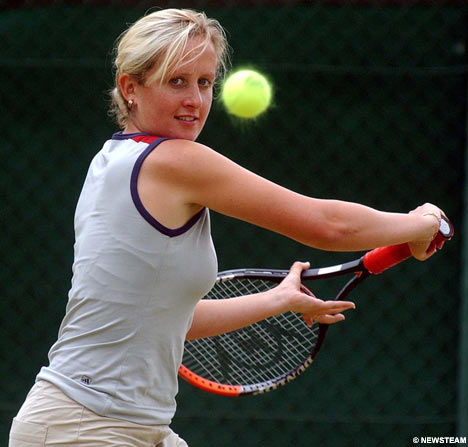 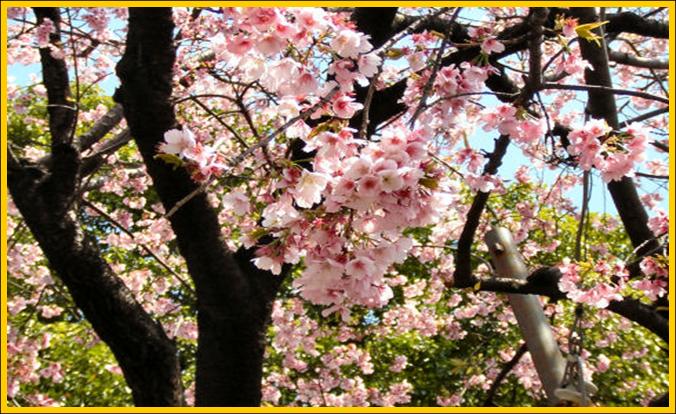 Tay vợt nữ vô địch thế giới
Đất nước hoa anh đào
Hướng dẫn học bài về nhà
Nắm vững kiến thức về các biện pháp tu từ NT đã học.
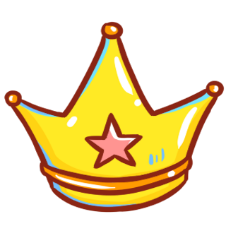 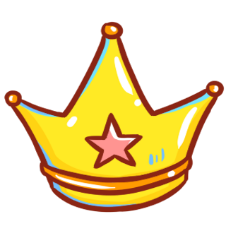 Sưu tầm những câu thơ, câu văn có sử dụng các biện pháp tu từ .
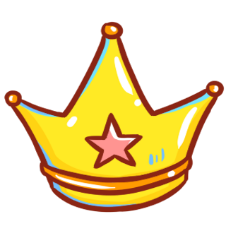 Chuẩn bị: Luyện nói câu chuyện về gia đình em.
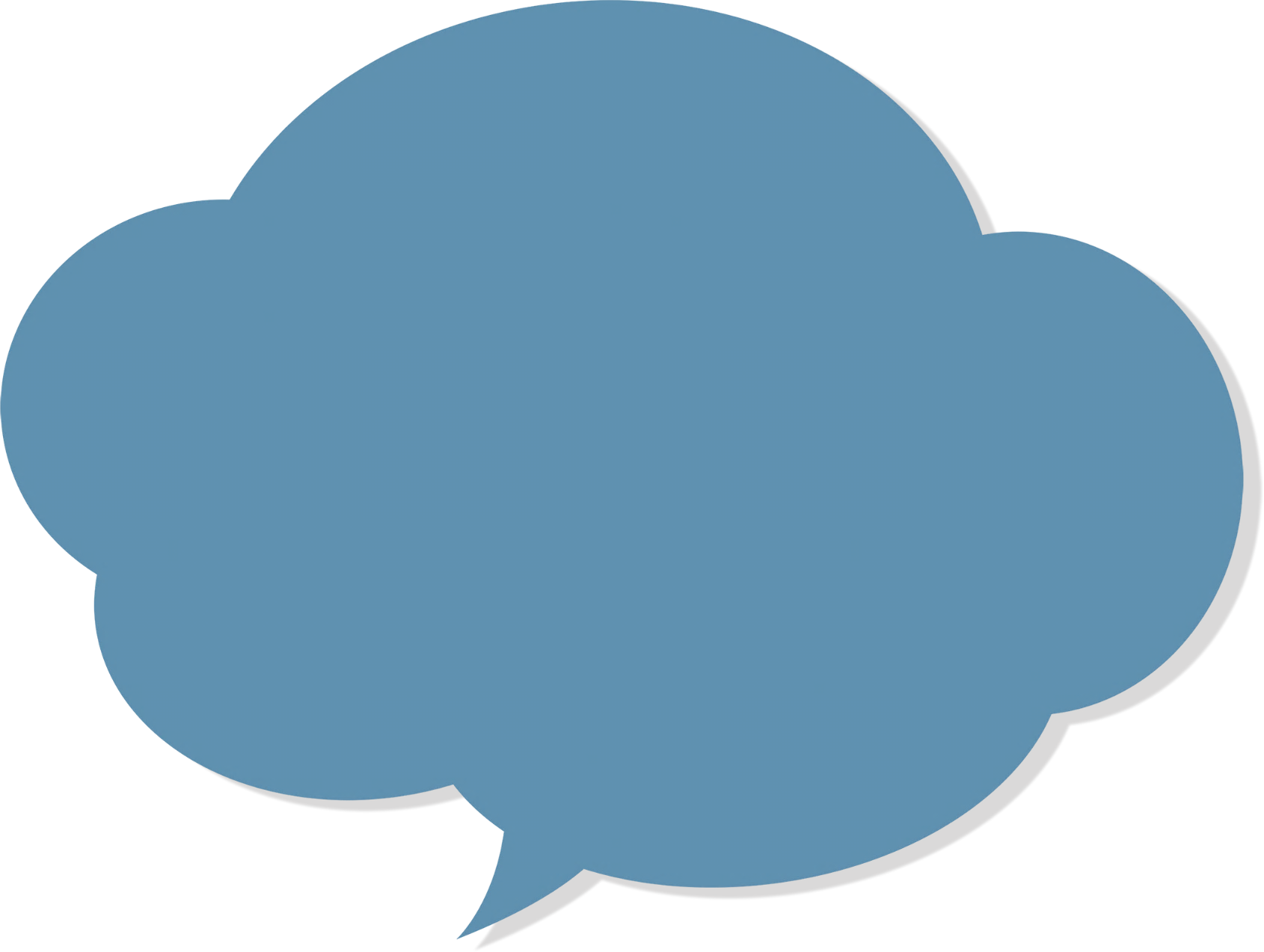 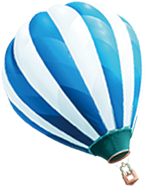 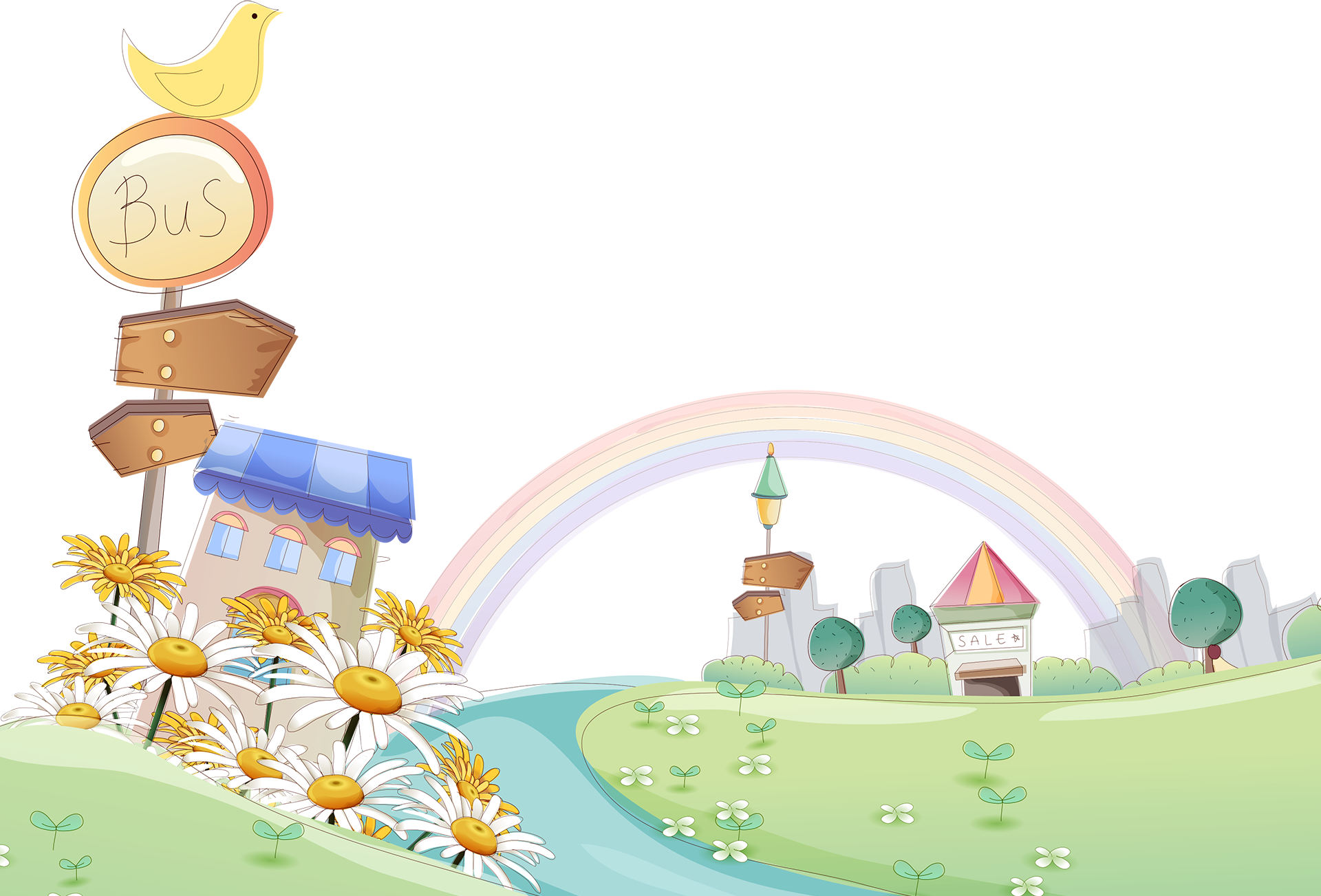 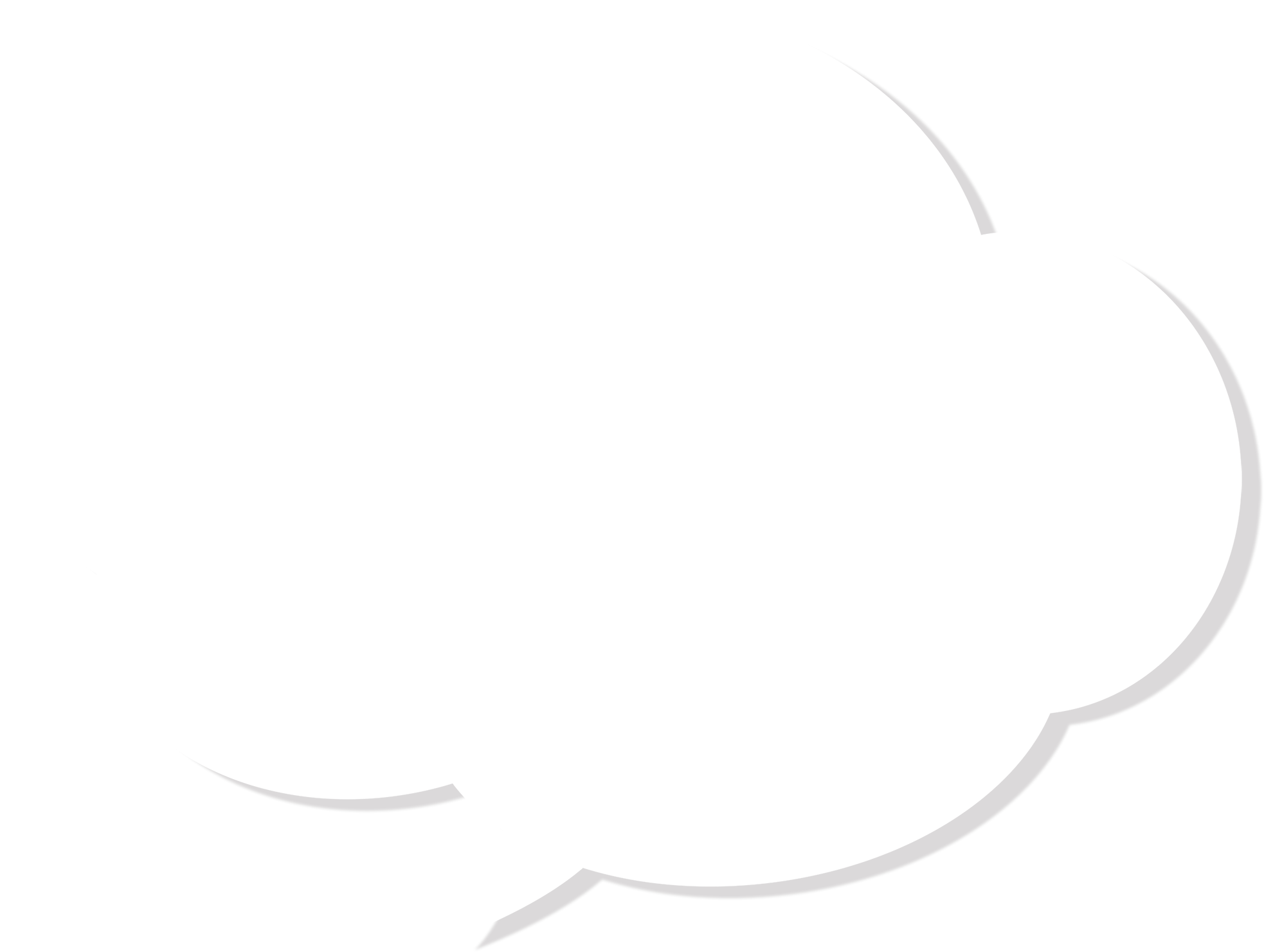 Tạm biệt các em!
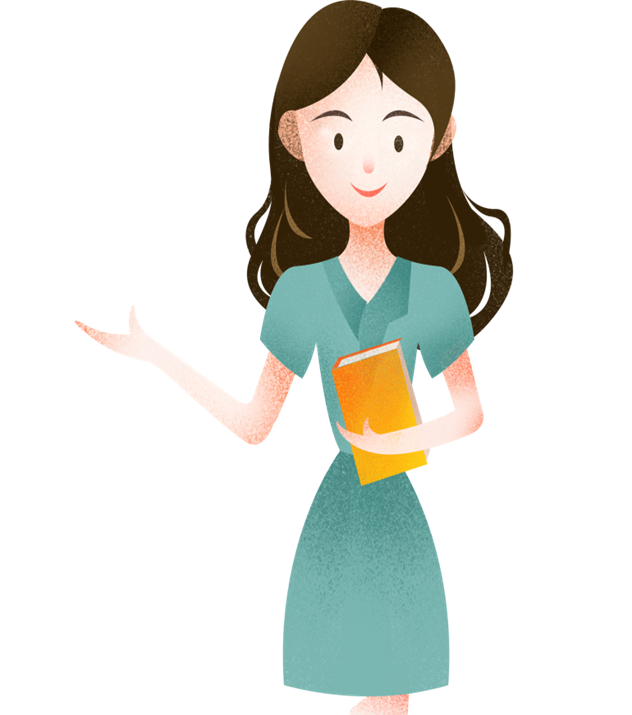